ue-9. Unreal Engine 5 におけるアセットの活用
URL:https://www.kkaneko.jp/db/ue/index.html
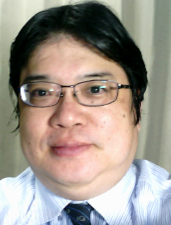 金子邦彦
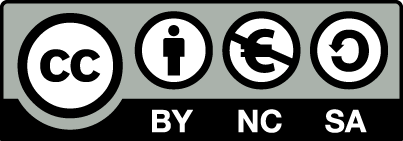 1
選択モード
　さまざまなモードの切り替え
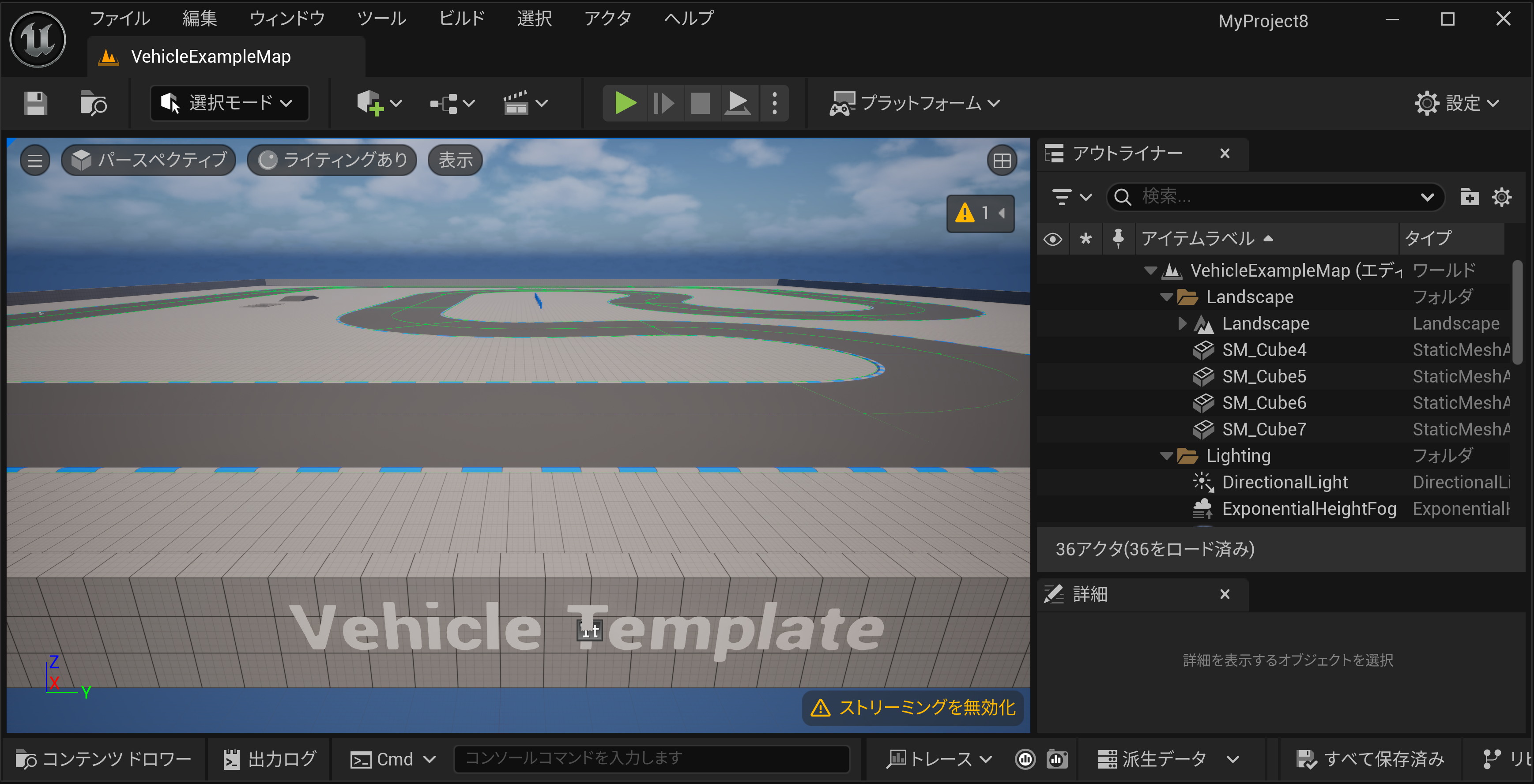 アウトライナー
　すべてのアクターを階層構造で表示
ビューポート
詳細タブ
　アクターの詳細情報の編集
　アクターの移動・回転・スケール
　編集可能なプロパティの編集
2
アセット配布サイトの例
https://www.mixamo.com/






利用登録には，次の情報が必要
氏名，メールアドレス，生年月日，国
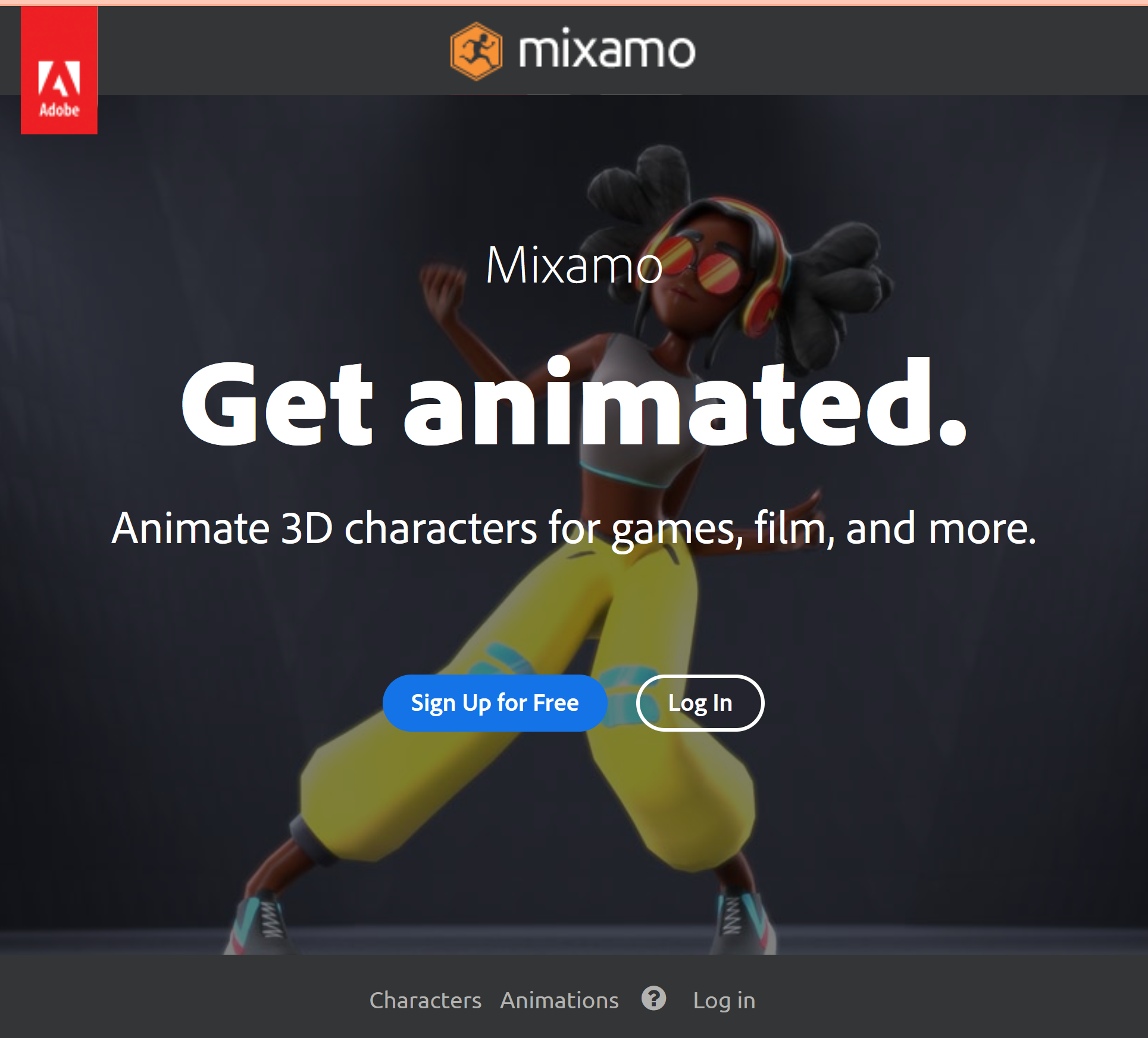 ※ Google アカウントを持っている場合には，
　そちらを使うこともできる．
3
1 キャラクタのインポート
4
① 「Characters」を選ぶ
https://www.mixamo.com/
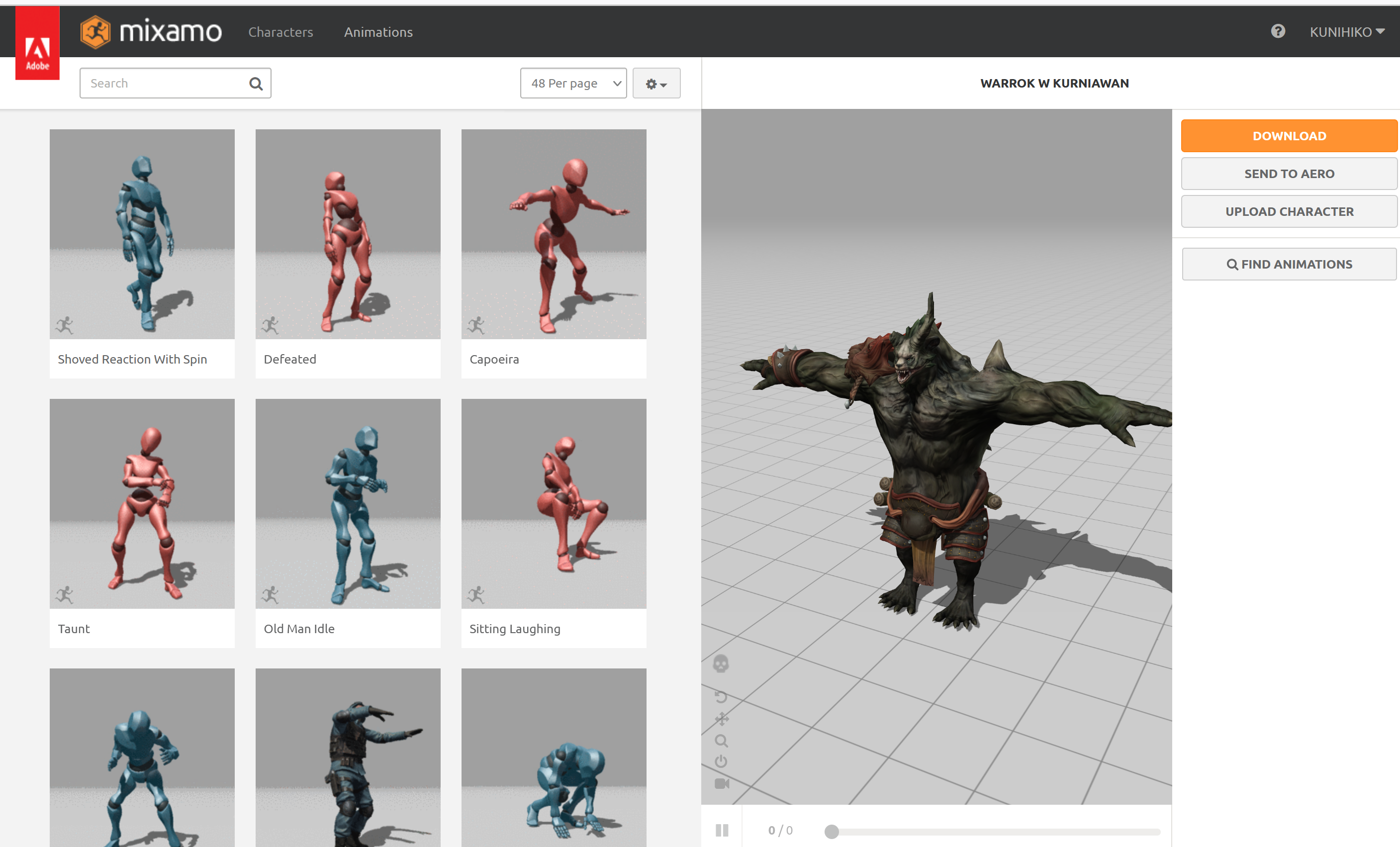 5
② キャラクタを選択し，「DOWNLOAD」をクリック
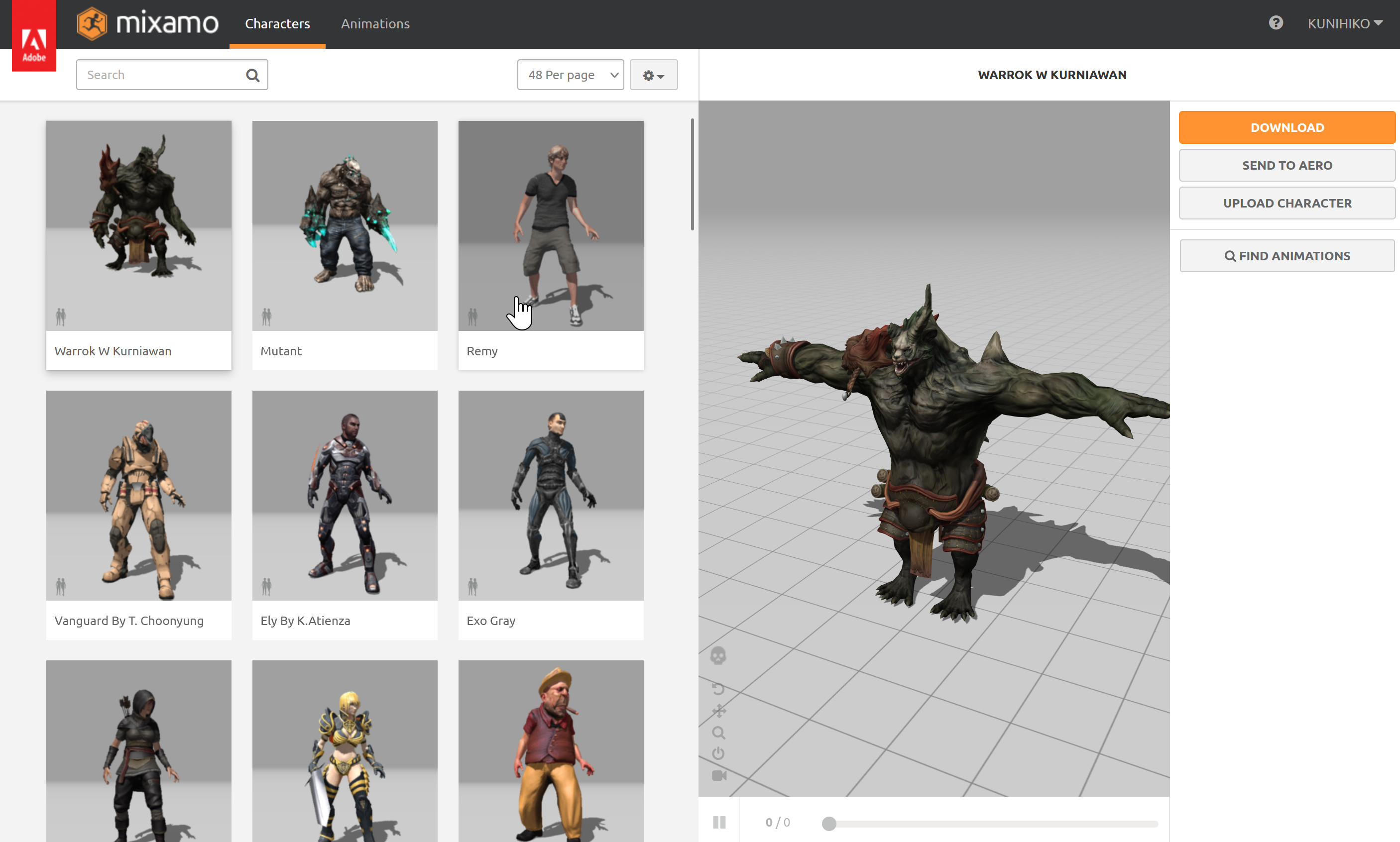 6
③ フォーマット（Format）を選び，「DOWNLOAD」をクリック
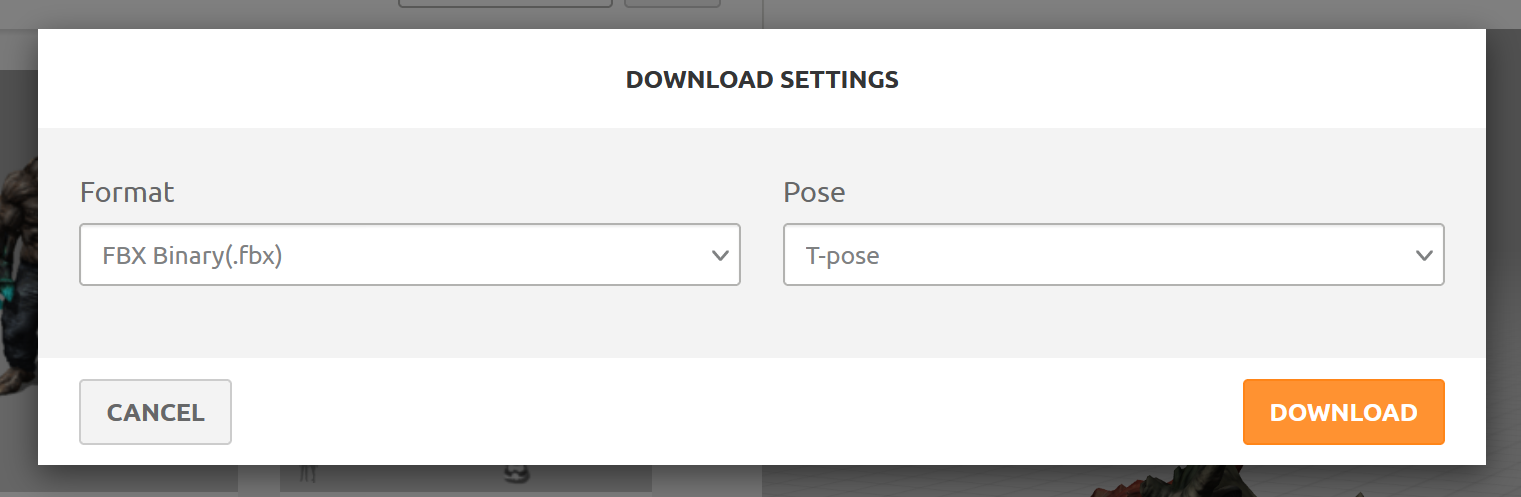 ここでは，フォーマットは，既定（デフォルト）
の「FBX Binary(.fbx)」を選んでいる
7
④ ダウンロードの開始，ファイル名の確認
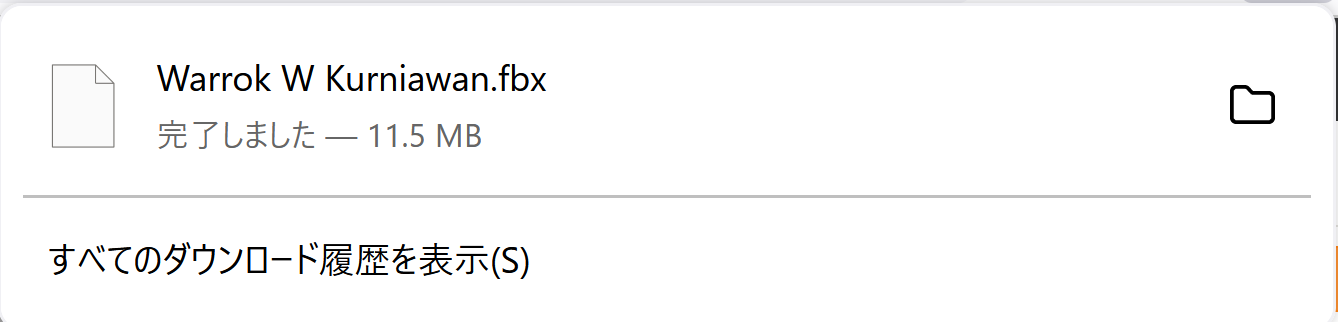 ※ 使用しているWebブラウザの種類によって，
　表示が違うことがある
8
プロジェクトの作成
「ゲーム」，「ブランク」を選び，「作成」をクリック
既定（デフォルト）の設定では，「BluePrint」、「Desktop」、スターターコンテンツありになっている
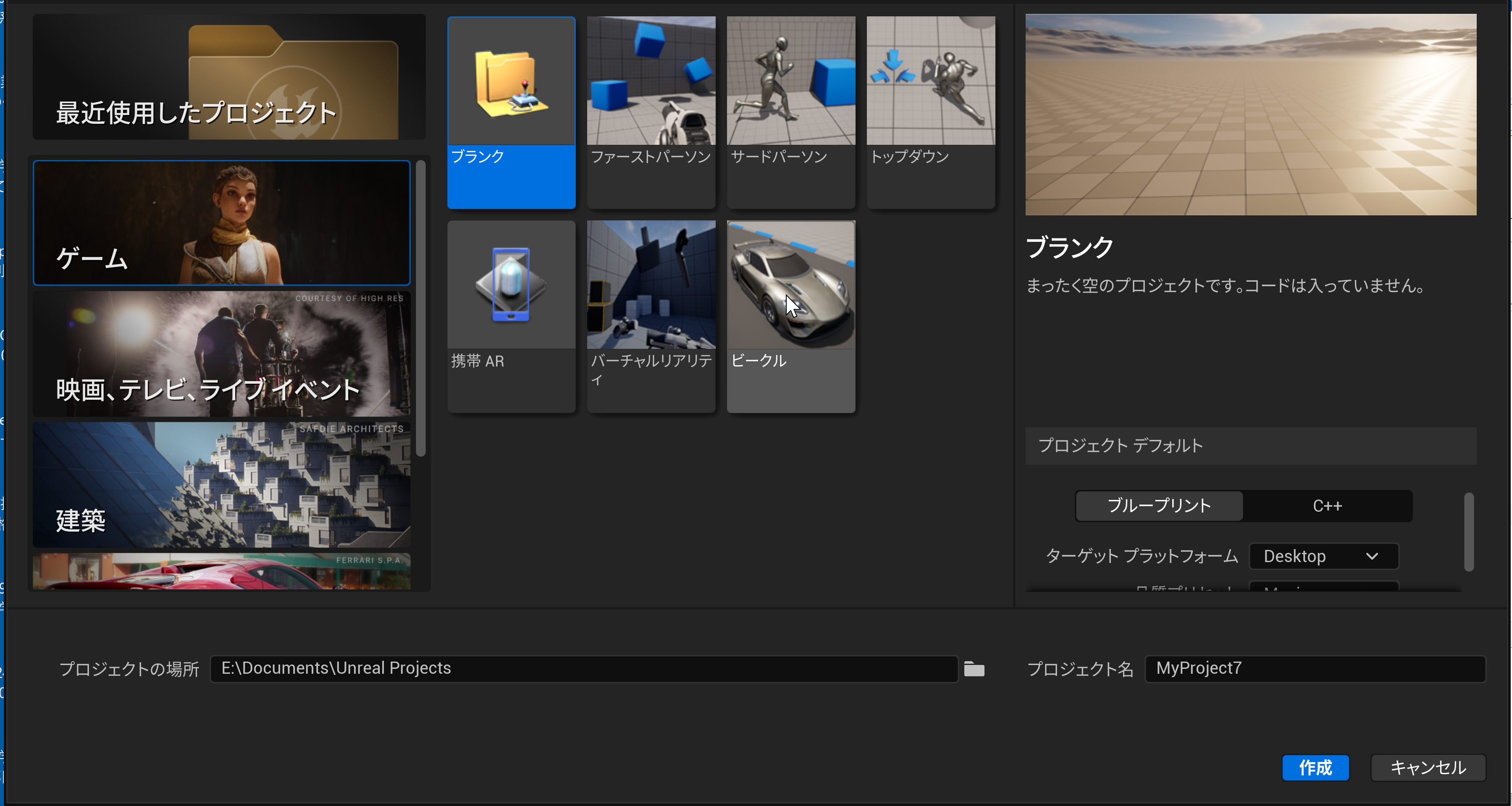 9
⑤ Unreal Engine でのインポート操作
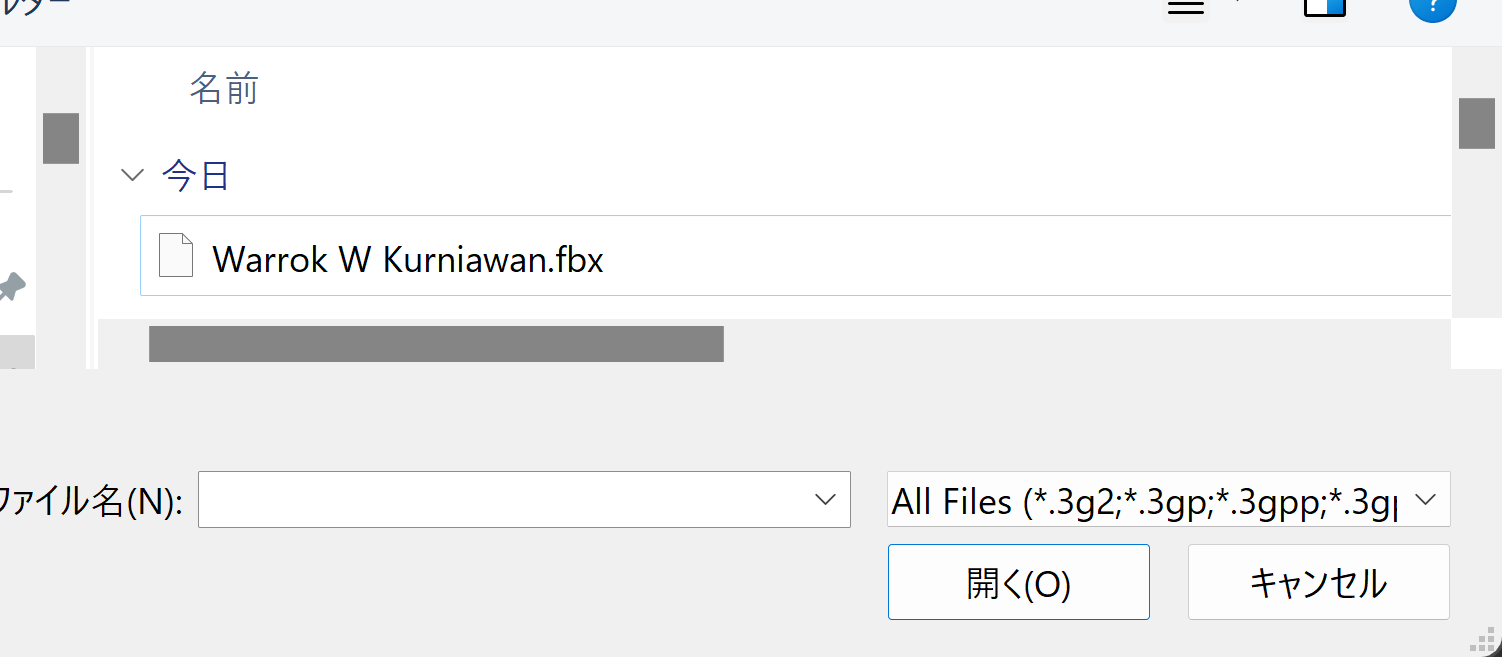 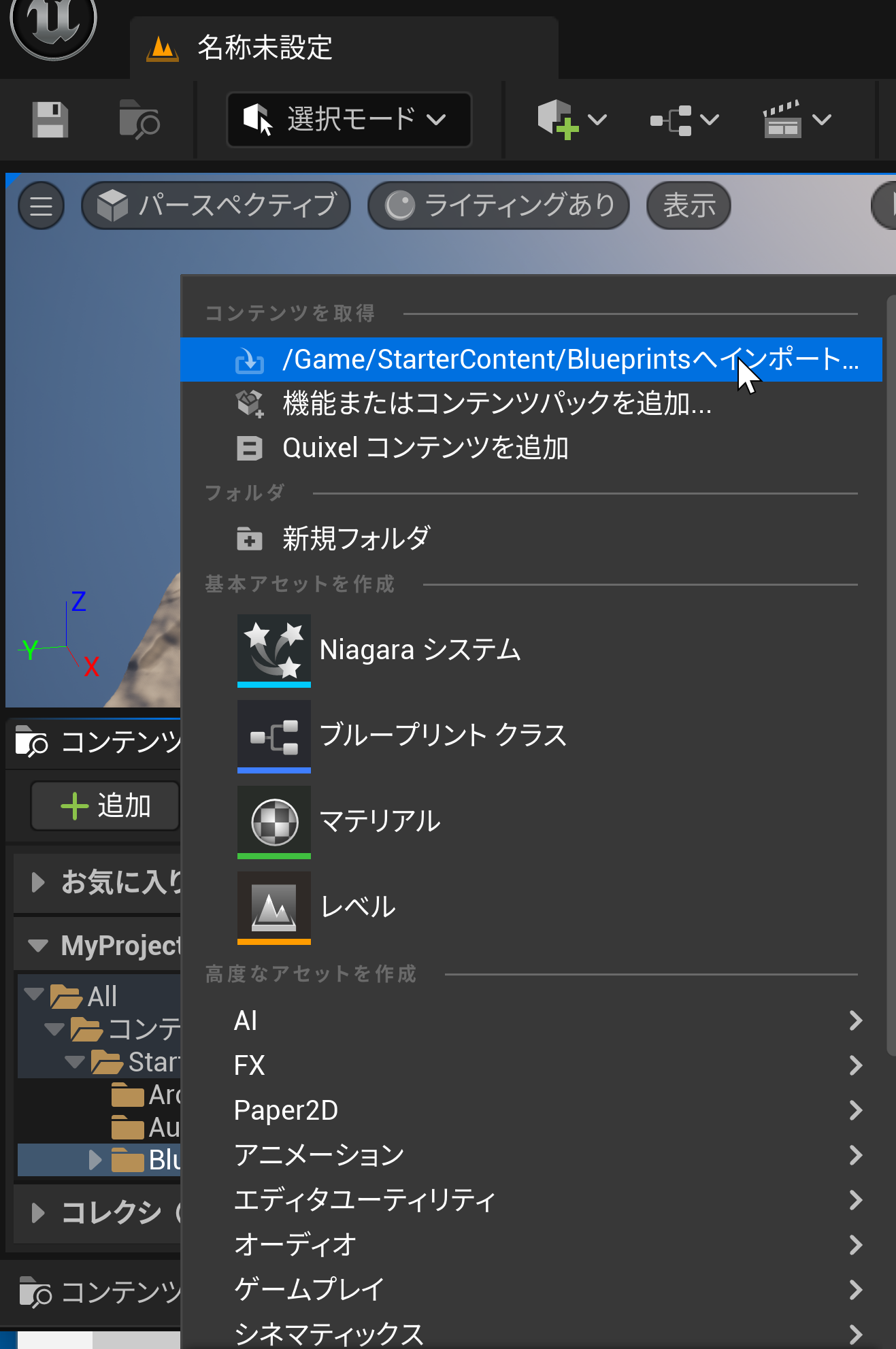 先ほどダウンロードしたファイルを選ぶ．
「インポート」をクリック
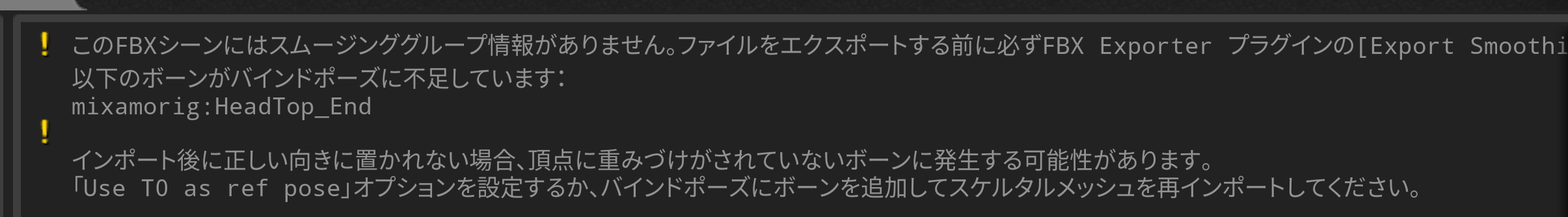 インポートのとき，
警告メッセージが出る場合があるが，
無視する．
・「コンテンツドロワー」を
クリック
・コンテンツブラウザで、
「追加」を選び，
「/Game … インポート」を選ぶ
10
⑥ 「PhysicsAsset」をドラッグ＆ドロップしてインポートする
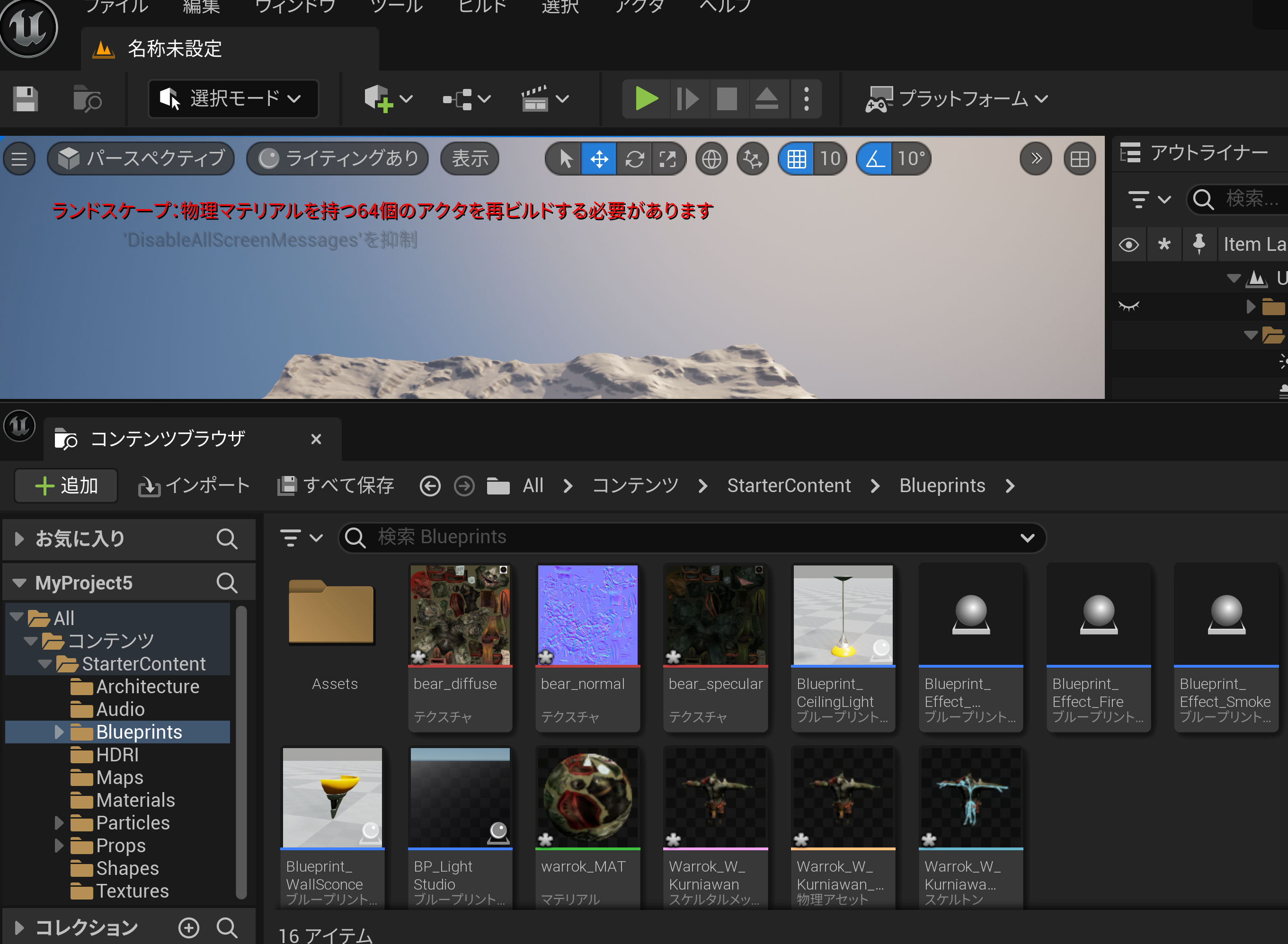 11
複数ある中で「PhysicsAsset（物理アセット）」を選ぶ
⑦ インポート結果の確認
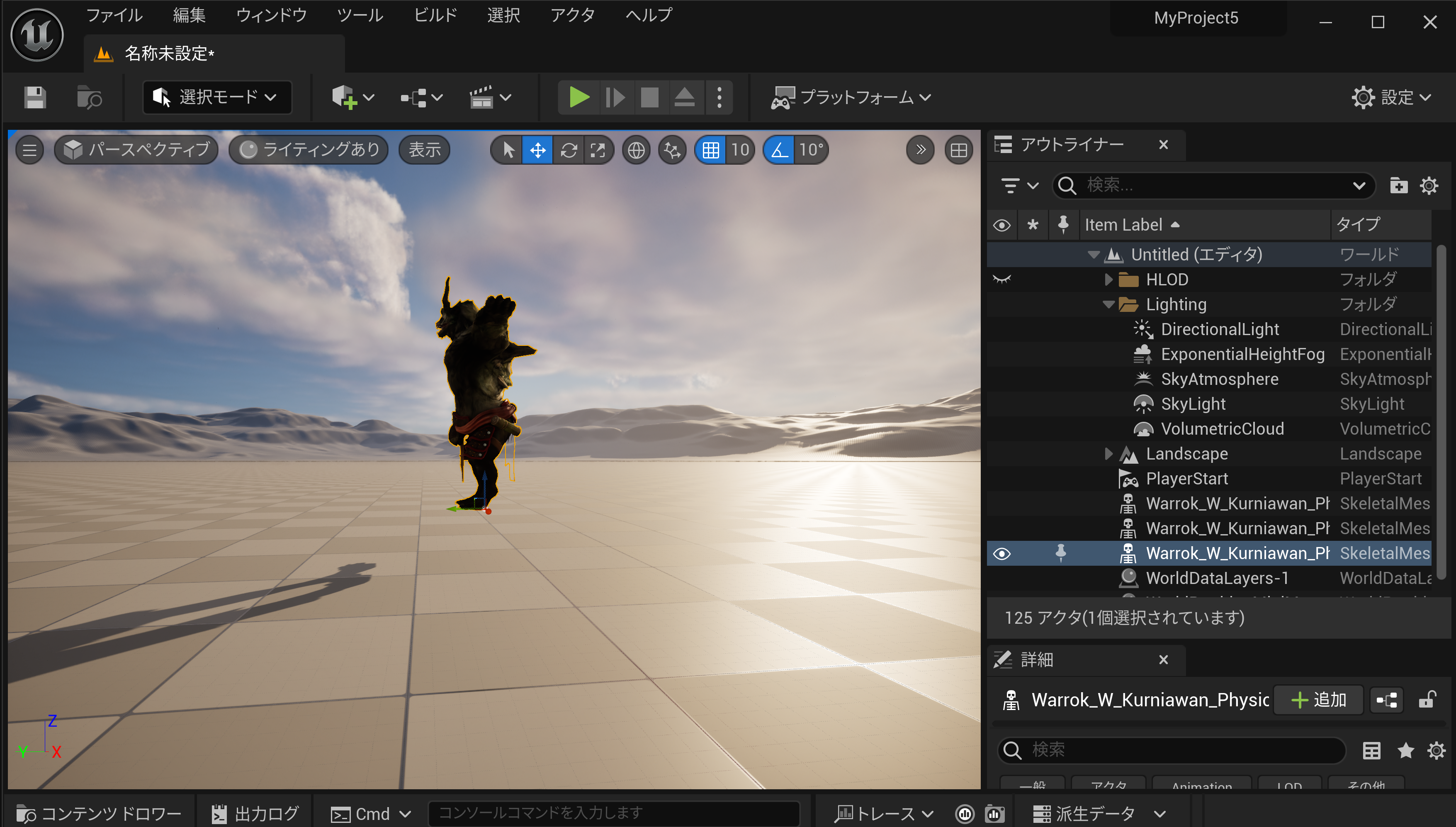 12
⑦ プレイ
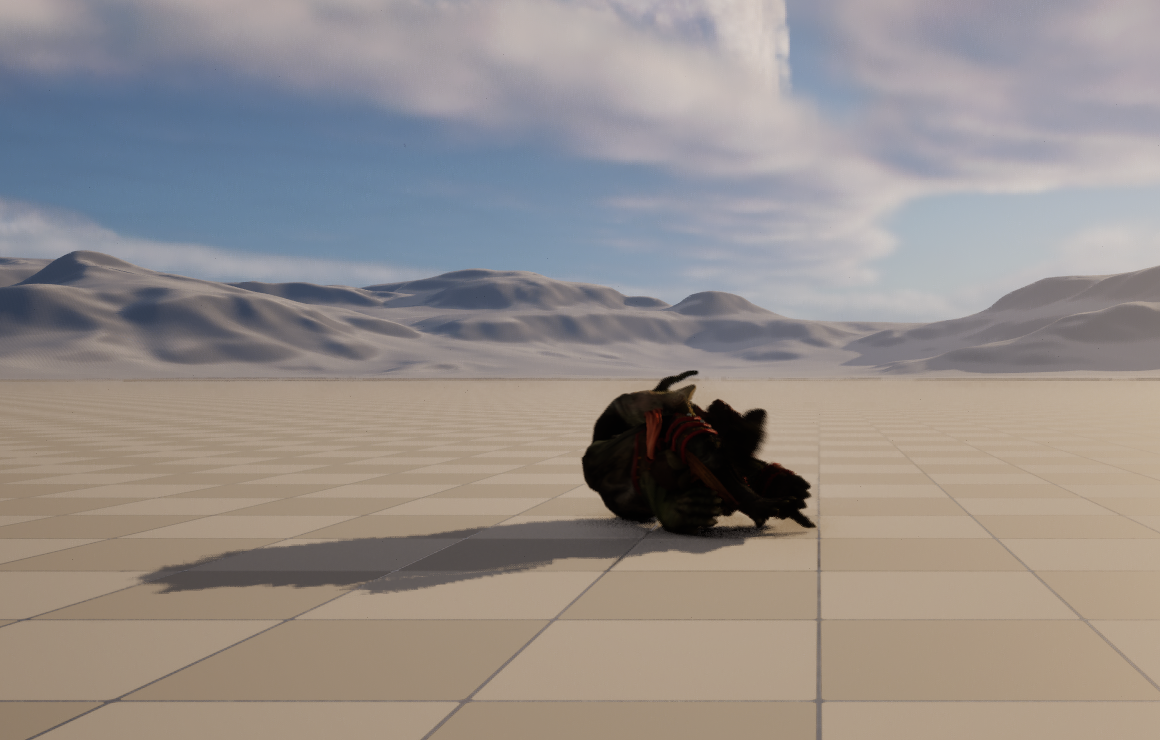 重力などにより，キャラクタが転倒する
13
2 アニメーションのインポート
14
① 「Animations」を選ぶ
https://www.mixamo.com/
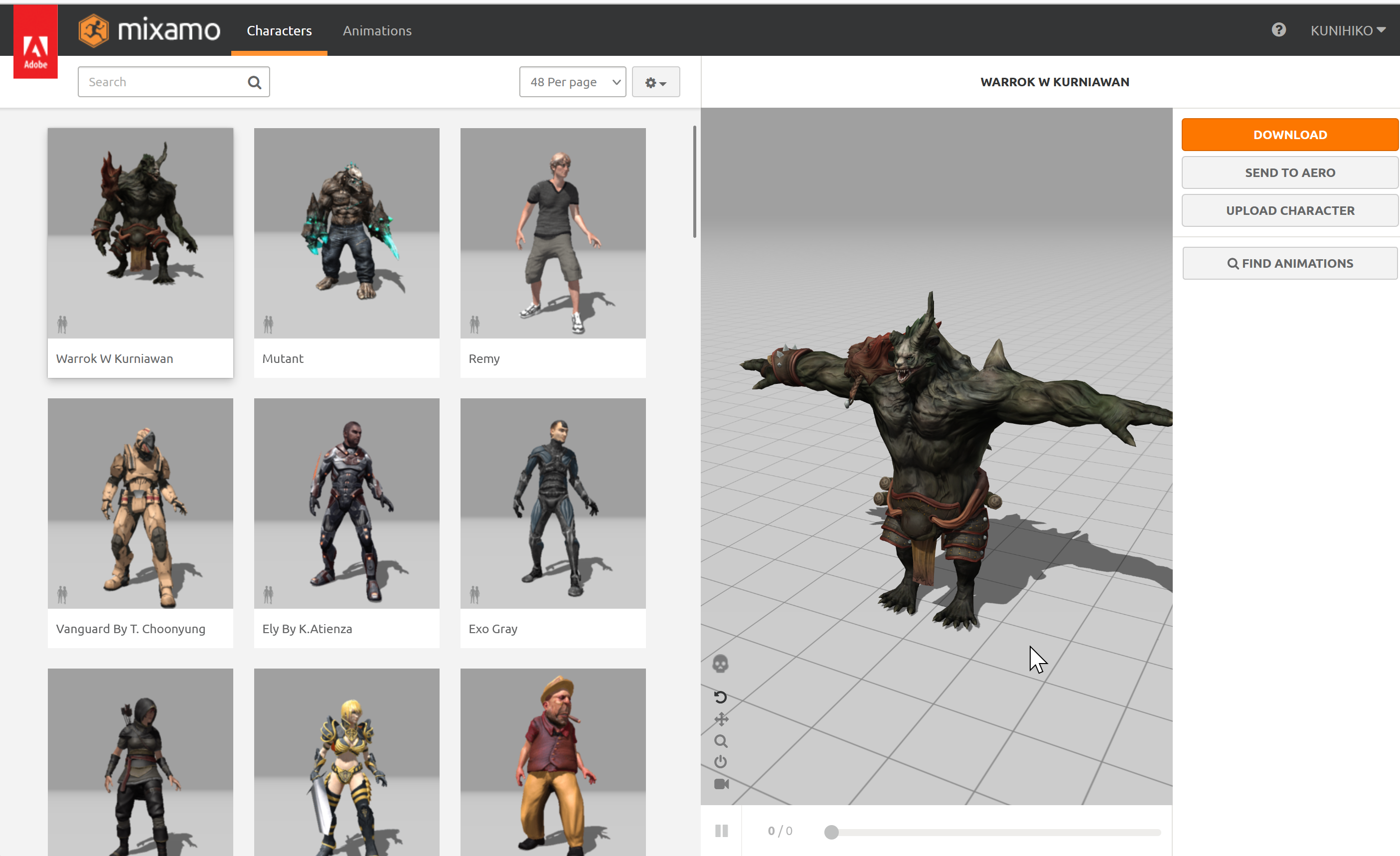 15
② 動きを選択し，「DOWNLOAD」をクリック
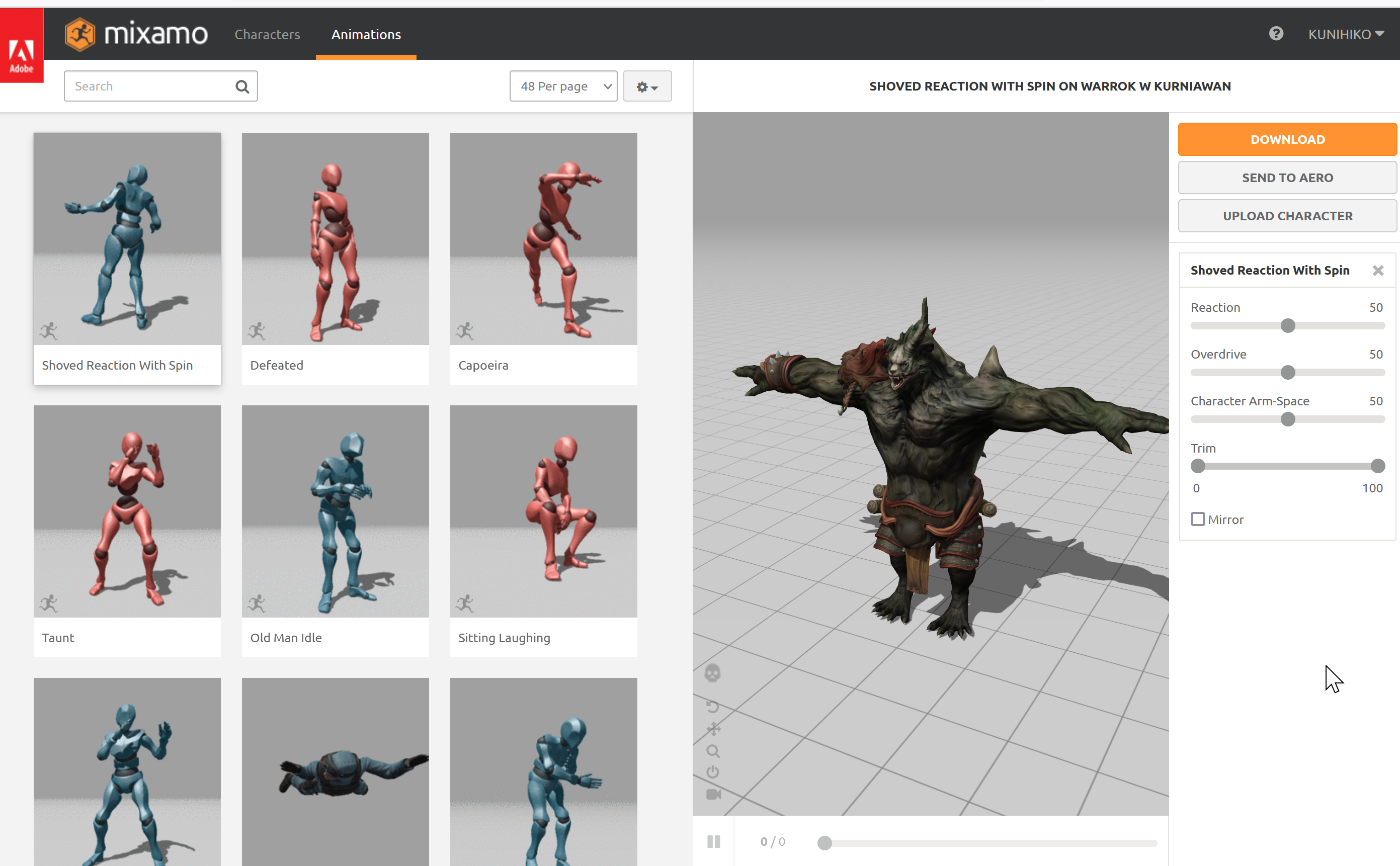 16
③ フォーマット（Format）を選び，「DOWNLOAD」をクリック
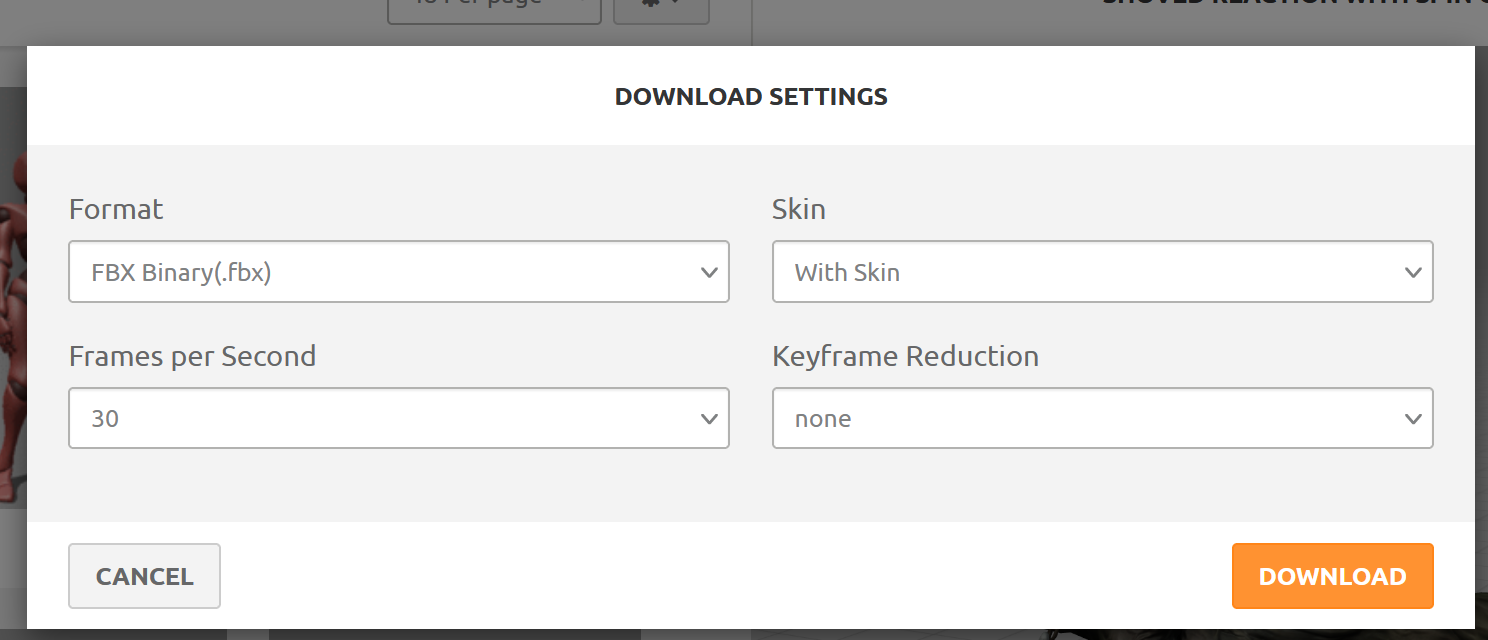 ここでは，フォーマットは，既定（デフォルト）
の「FBX Binary(.fbx)」を選んでいる
17
④ ダウンロードの開始，ファイル名の確認
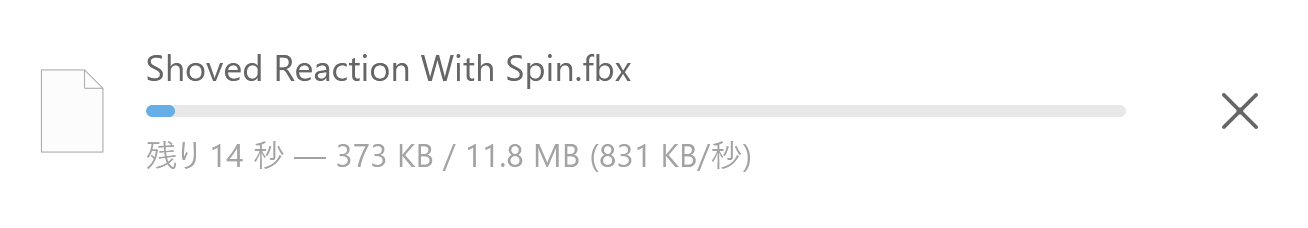 ※ 使用しているWebブラウザの種類によって，
　表示が違うことがある
18
⑤ Unreal Engine でのインポート操作
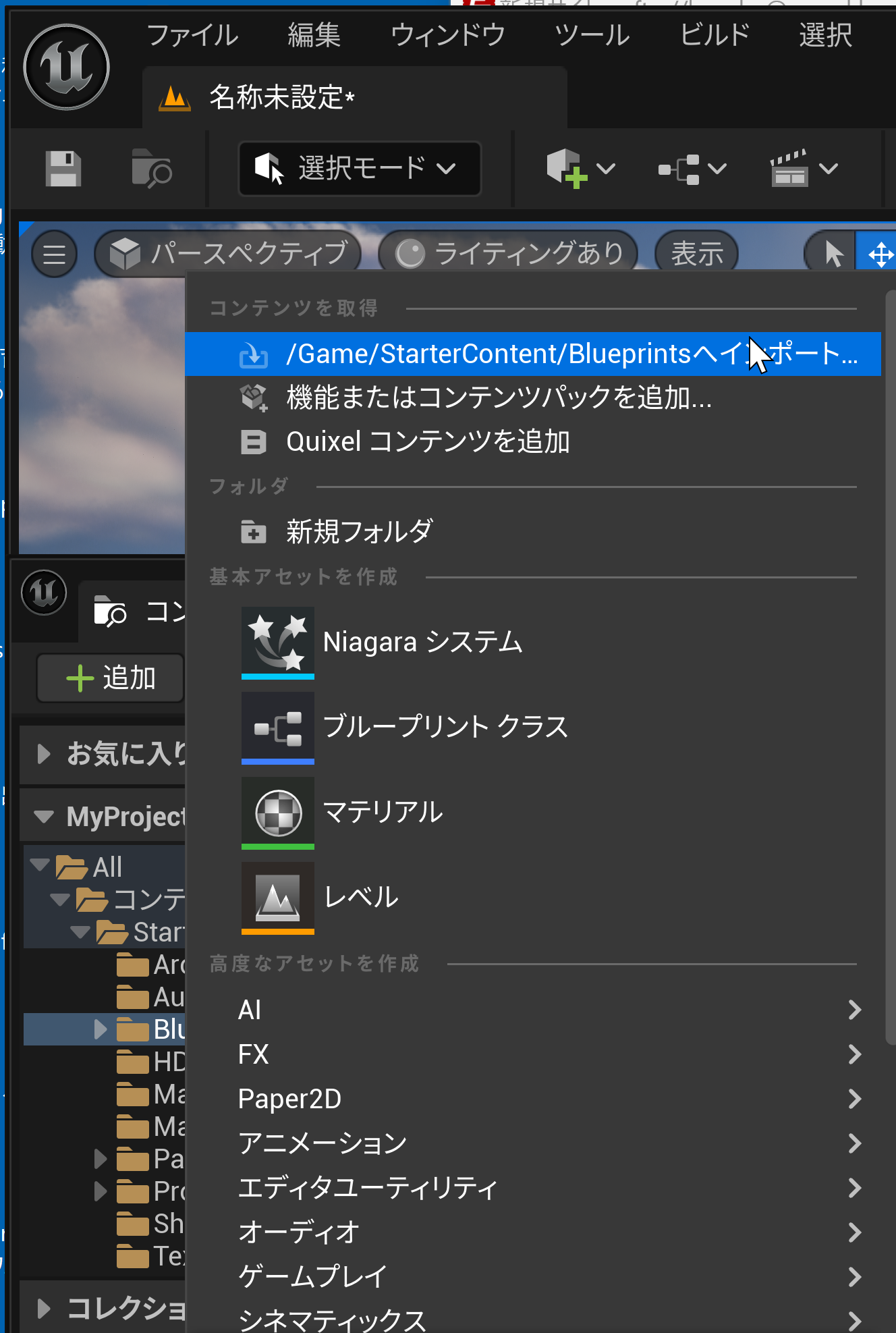 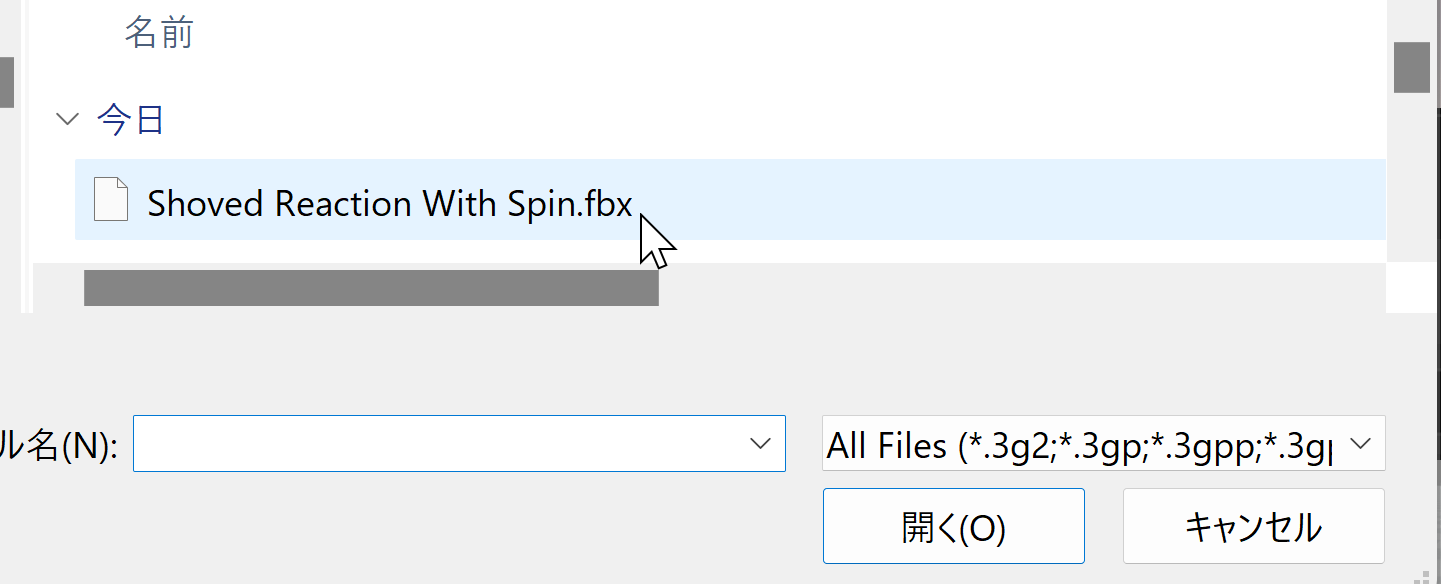 先ほどダウンロードしたファイルを選ぶ．
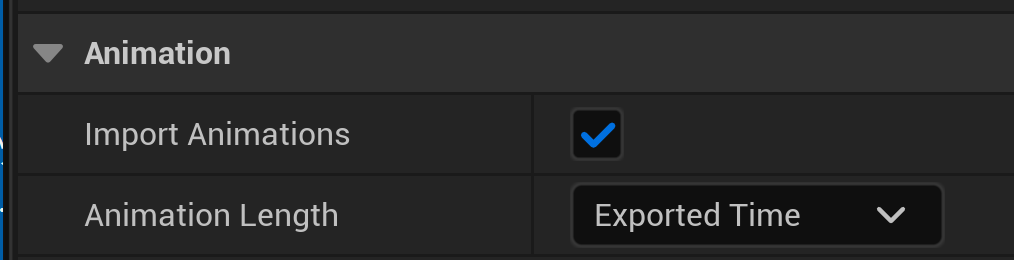 「Import Animations」にチェック
「全ファイルをインポート」をクリック
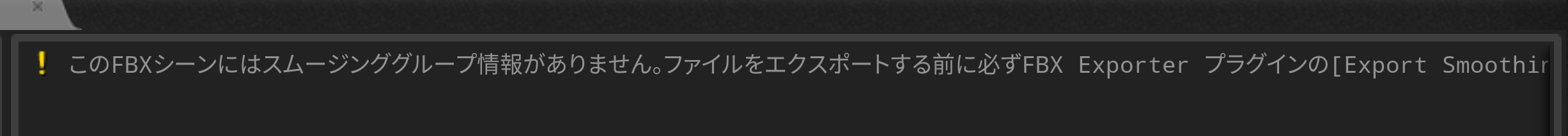 インポートのとき，
警告メッセージが出る場合が
あるが，無視する．
「追加」を選び，
「/Game … へインポート」を選ぶ
19
⑥ 「アニメーションシーケンス」をドラッグ＆ドロップしてインポートする
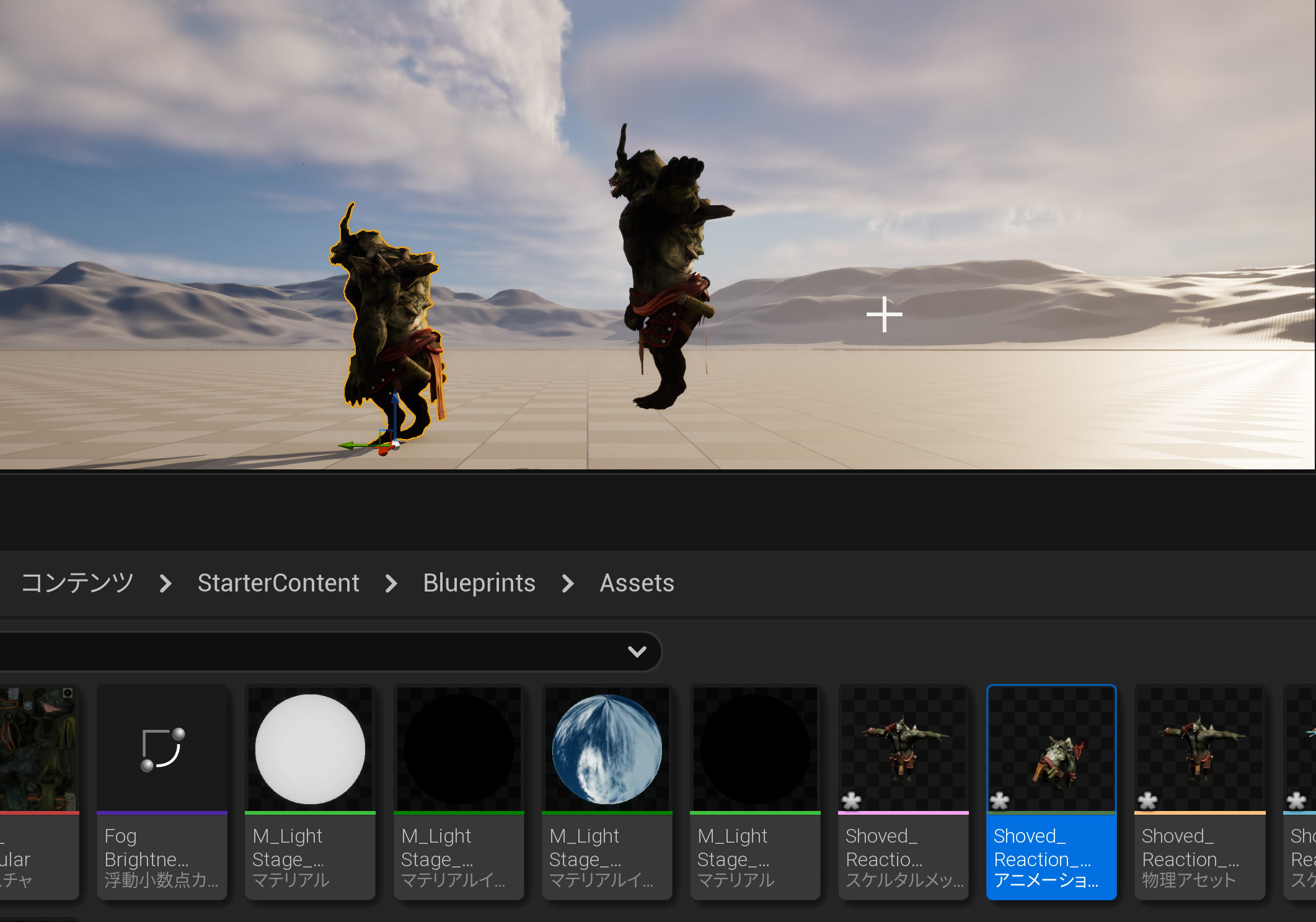 複数ある中で「アニメーションシーケンス」を選ぶ
20
⑦ プレイ
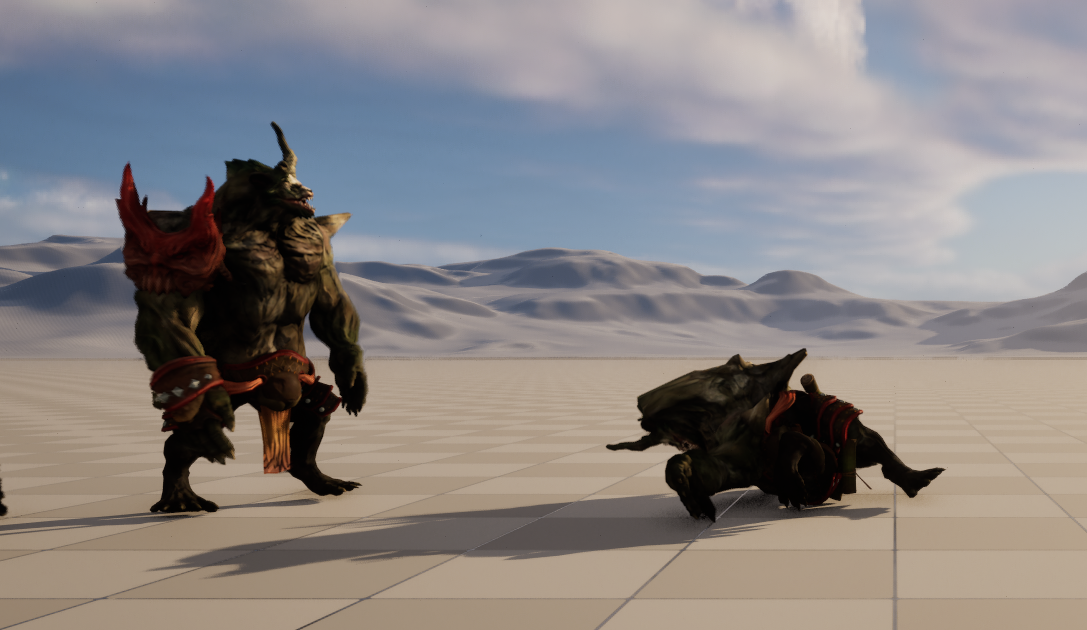 「プレイ」をクリックして確認．
21
演習：mixamo でキャラクタを選び，Unreal Engine で使ってみる
mixamo のページを開く

キャラクタを選ぶ
動きを選び，ダウンロードする
ダウンロードしたファイルを Unreal Engine 4 にインポート
「プレイ」により動きを確認する
https://www.mixamo.com/
22